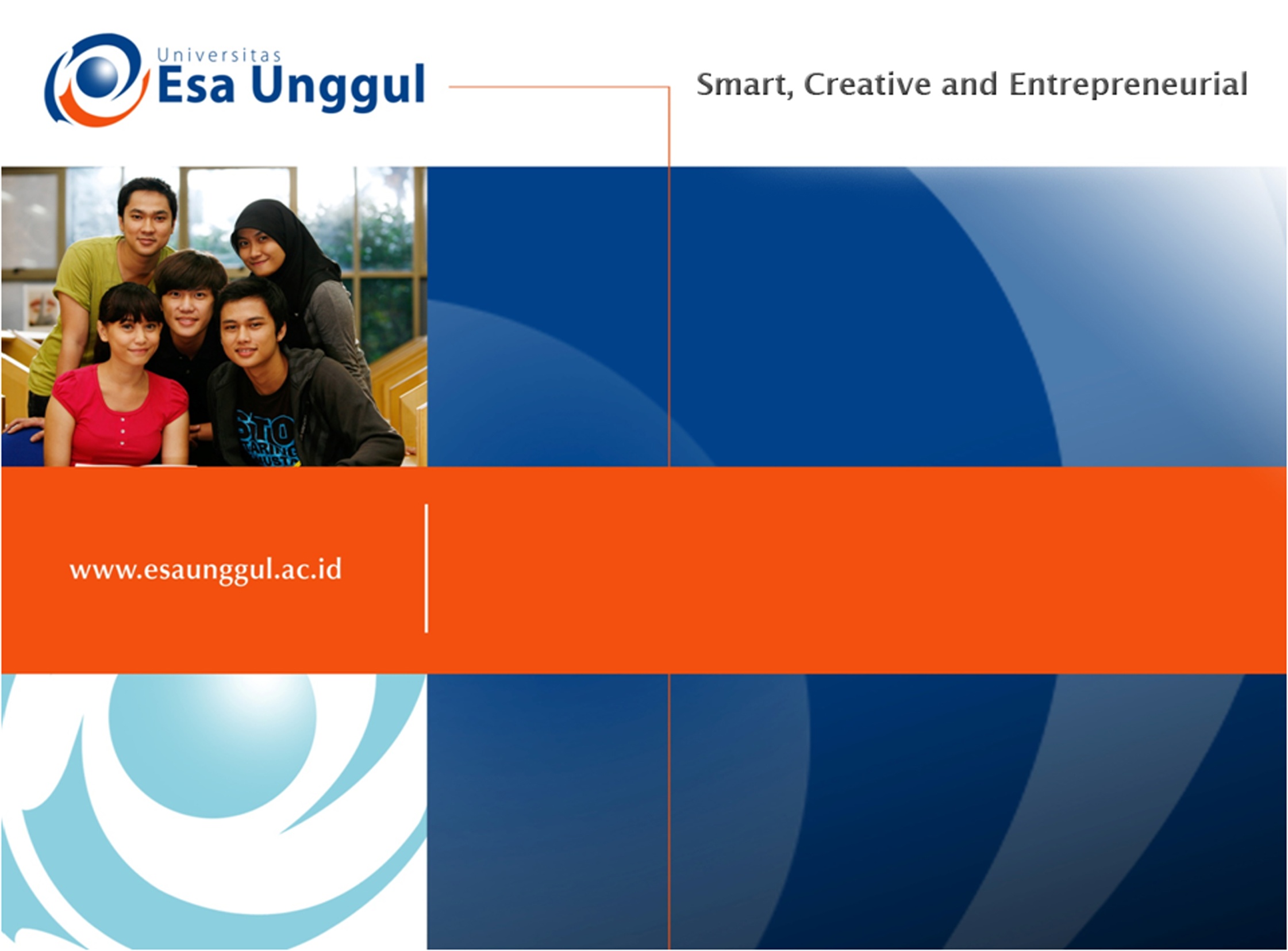 MODEL PEMBELAJARAN BERBASIS PORTOFOLIO KELAS IV, V, DAN VI SD/MI 
Pertemuan  Ke-11
Nurul Febrianti, M.Pd
Prodi PGSD FKIP
Model Pembelajaran
Model pembelajaran merupakan suatu perencanaan atau suatu pola yang digunakan sebagai pedoman dalam merencanakan pembelajaran dikelas atau pembelajaran dalam tutorial.
Penerapan Model Pembelajaran Pkn SD Kelas IV, V, dan VI
A. Model Pembelajaran Portofolio
Model pembelajaran portofolio mununtut siswa untuk aktif, kreatif, berpartisipasi agar dapat bekerja sama dengan siswa lainnya.
Portofolio adalah suatu koleksi pribadi hasil pekerjaan seorang siswa (bersifat individual) yang menggambarkan (merefleksi) taraf pencapaian, kegiatan belajar, kekuatan, dan pekerjaan terbaik siswa tersebut.
LANGKAH – LANGKAH MODEL PEMBELAJARAN PORTOFOLIO
Mengidentifikasi Masalah yang Ada dalam masyarakat
Pada kegiatan langkah ini terdapat beberapa kegiatan yang dilakukan guru bersama siswa, yaitu mendiskusikan tujuan, mencari masalah apa saja yang siswa ketahui tentang masalah-masalah di lingkungan sekolah dan memberi tugas pekerjaan rumah tentang masalah-masalah yang ada di lingkungan sekitar yang mereka anggap penting.
Pada tahap ini siswa diberikan kebebasan untuk memilih masalah-masalah yang terjadi.Terdapat tiga kegiatan utama yang dilakukan oleh siswa, yaitu:
a. Diskuksi Kelas
	Dalam kegiatan ini siswa dirangsang untuk membaca mendiskusikan kebijakan-kebijakan publik yang ditemukan di sekolah dan sekitar tempat tinggalnya. Kemudian kelas dibagi dalam kelompok kecil, dimana kelompok kecil ini bertugas untuk menemukan satu masalah yang paling kritis .
b. Diskuksi Kelompok
	Kelompok yang sudah dibagi sebelumnya, mendiskusikan dengan anggota kelompok, apakah masalah-masalah yang telah ditemukan itu (1) dianggap penting oleh siswa sendiri dan orang lain. (2) pihak mana saja yang paling bertanggung jawab dalam menangani masalah tersebut. (3) jika ada, kebijakan apa saja yang diambil Kepala Sekolah dan Pemerintah untuk menangani masalah ini.
c. Tugas Pekerjaan Rumah
	Siswa kemudian diberi pekerjaan rumah dengan tujuan untuk membantu siswa menambah lebih banyak informasi yang cukup mengenai masalah-masalah yang menyangkut kebijkan publik yang akan dijadikan rujukan untuk memecahkan masalah tesebut. Tugas yang di berikan sebagai berikut:
Tugas wawancara
Tugas mencari informasi dari media cetak
Tugas mencari informasi melalui radio dan televisi
Memilih Masalah untuk Kajian Kelas
Sebelum memilih masalah yang akan dipelajari hendaknya siswa mengkaji terlebih dahulu pengetahuan yag telah mereka miliki tentang masalah-masalah di masyarakat, dengan langkah sebagai berikut:
Mengkaji informasi yang telah dikumpulkan yang dianggap paling penting. Dalam hal ini guru memberikan arahan kepada siswa. 
Mengadakan pemilihan secara demokratis tentang masalah yang akan mereka kaji dengan cara memilih satu masalah.
Mengumpulkan Informasi tentang Masalah yang Akan Dikaji oleh Kelas
Setelah kelas memilih satu masalah maka selanjutnya para siswa perlu mengumpulkan informasi tambahan yang akan digunakan dalam pengembangan portofolio. Dalam hal ini guru hendaknya membimbing siswa. Langkah-langkah dalam tahap ini, yaitu sebagai berikut:
Mengidentifikasi sumber-sumber informasi
Tinjau ulang pedoman untuk memperoleh dan mendokumentasikan informasi
Pengumpulan informasi
Mengembangkan Portofolio Kelas
Setelah siswa memperoleh informasi yang cukup mengenai masalah yang dikaji, kemudian siswa dapat mulai mengembangkan portofolio kelas. Bahan-bahan yang dimasukkan kedalam portofolio kelas ini merupakan bahan-bahan yang penting dan terpilih serta merupakan hasil karya terbaik siswa. Langkah – langkah yang harus ditempuh pada tahap ini, yaitu sebagai berikut:
Kelas dibagi ke dalam empat kelompok.
Guru mengulas tugas – tugas rincinya untuk portofolio.
Gunakan informasi yang dikumpulkan.
Membuat portofolio.
Mengenai tugas-tugas yang harus dilakukan oleh masing-masing kelompok dalam buku pedoman siswa Kami Bangsa Indonesia (2000: 32-33), diuraikan sebagai berikut:
Kelompok portofolio satu bertugas menjelaskan masalah, kelompok ini bertanggung jawab untuk menjelaskan masalah yang telah dikaji. Kelompok ini jug aharus menjelaskan beberapa hal yang meliputi alasan mengapa masalah yang disajikan adalah masalah-masalah yang penting.
Kelompok portofolio dua bertugas memiliki kebijakan alternatif yang disarankan untuk memecahkan masalah, kelompok ini bertanggung jawab untuk menjelaskan kebijakan – kebijakan yang sudah ada.
Kelompok portofolio tiga bertugas untuk mengembangkan kebjikan publik yang akan didukung oleh seluruh kelas. Kelompok ini bertanggung jawab untuk mengembangkan dan menerangkan dengan tepat suatu kebjikan tertentu yang disepakati dan di dukung oleh seluruh kelas.
Kelompok portofolio empat bertugas mengembangkan rencana tindakan agar pemerintah bersedia menerima kebijakan kelas. Kelompok ini bertanggung jawab untuk mengembangkan suatu rencana tindakan yang menunjukan bagaiman acara warga  negara dapat memperngaruhi pemerintah unutk menerima kebijakan yang didukung oleh kelas
B. Model Pembelajaran Bermain Peran
Bermain peran adalah pembelajaran yang bertujuan untuk membantu siswa dalam menemukan jati dirinya dalam lingkungan sekolah, keluarga, dan lingkungan masyarakat, dalam memecahkan masalahnya dengan bantuan kelompok.
Langkah-langkah Model Pembelajaran Bermain Peran
1. Guru mengadakan pemanasan (Warming up), guru menjelaskan permasalahan yang akan dijadikan bahan bermain peran, sikap jujur.
2. Memilih partisipan, guru dan siswa menjelaskan karakter.
3. Menata ruang tempat untuk bermain peran biasanya.
4. Guru juga memikirkan yang lain, anak yang tidak main peran juga harus dilibatkan walaupun sebagai penonton agar supaya mengamati temannya.
5. Permainan dimulai, walaupun masih banyak anak yang masih bingung dan malu-malu, sambil tertawa gembira, jika tidak bisa berjalan dengan baik guru bisa mengehentikan dan diulang lagi atau bila perlu diganti siswa yang lebih cocok.
6. Guru mendiskusikan tentang pelaksanaan bermain peran ini bila perlu alur ceritanya diubah sedikit / banyak.
7. Permainan diulangi lagi setelah mendapatkan pembenahan-pembenahan.
8. Membahas jalannya main peran, guru memberikan masukan-masukan agar lebih menjiwai lagi.
9. Guru menutup dan menyimpulkan bersama siswa, namun guru akhirnya memberi penegasan bahwa dalam gambar tadi ada anak yang tidak jujur, dijauhi teman dan anak yang jujur disenangi teman, disegani teman, guru dan orang tua.
THANK YOU